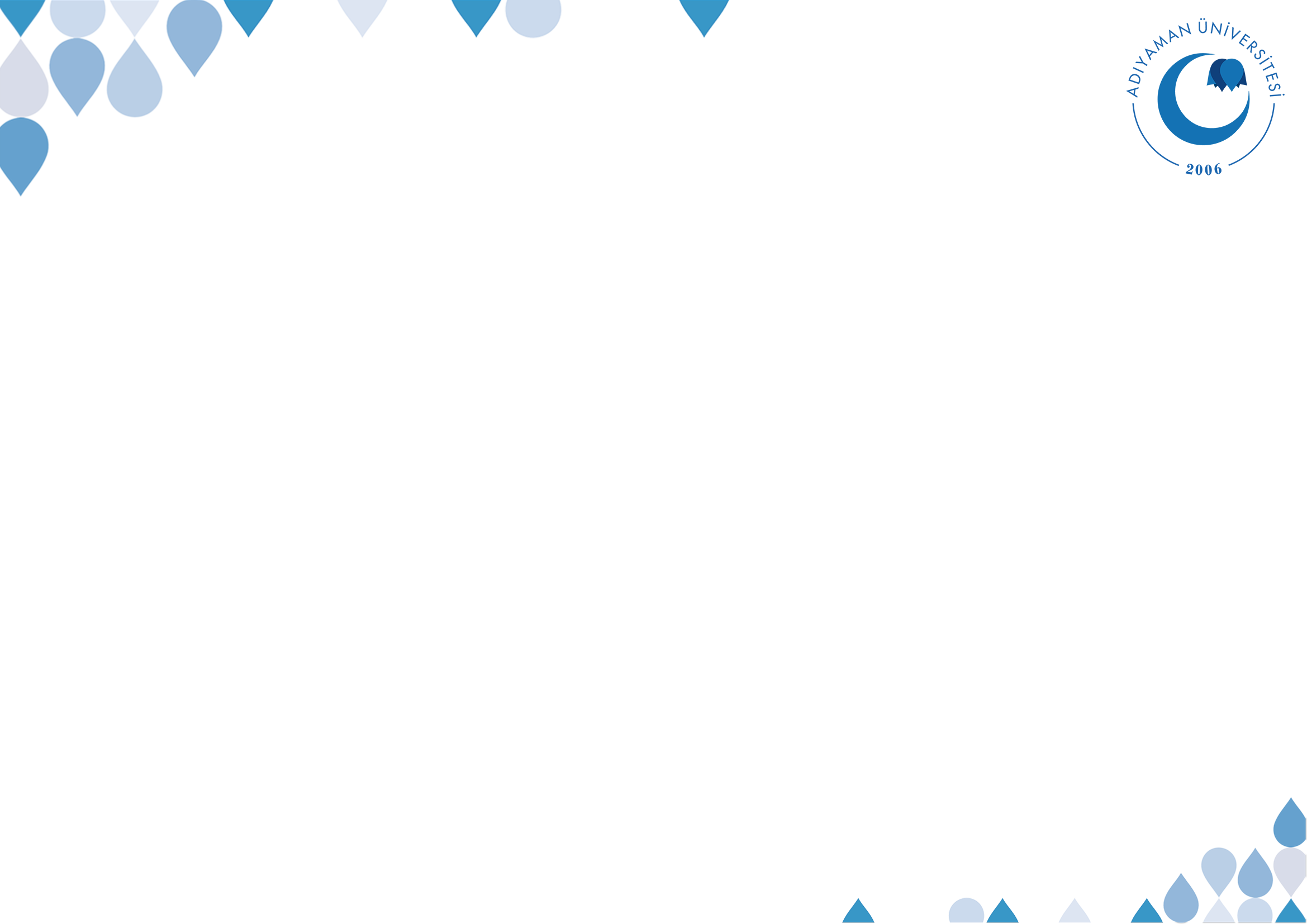 İSİF 307 HADİS III IX.HAFTADr. Mehmet ali çalgan
Şükür-İman Bütünlüğü
©  Adıyaman Üniversitesi Uzaktan Eğitim ve Araştırma Merkezi
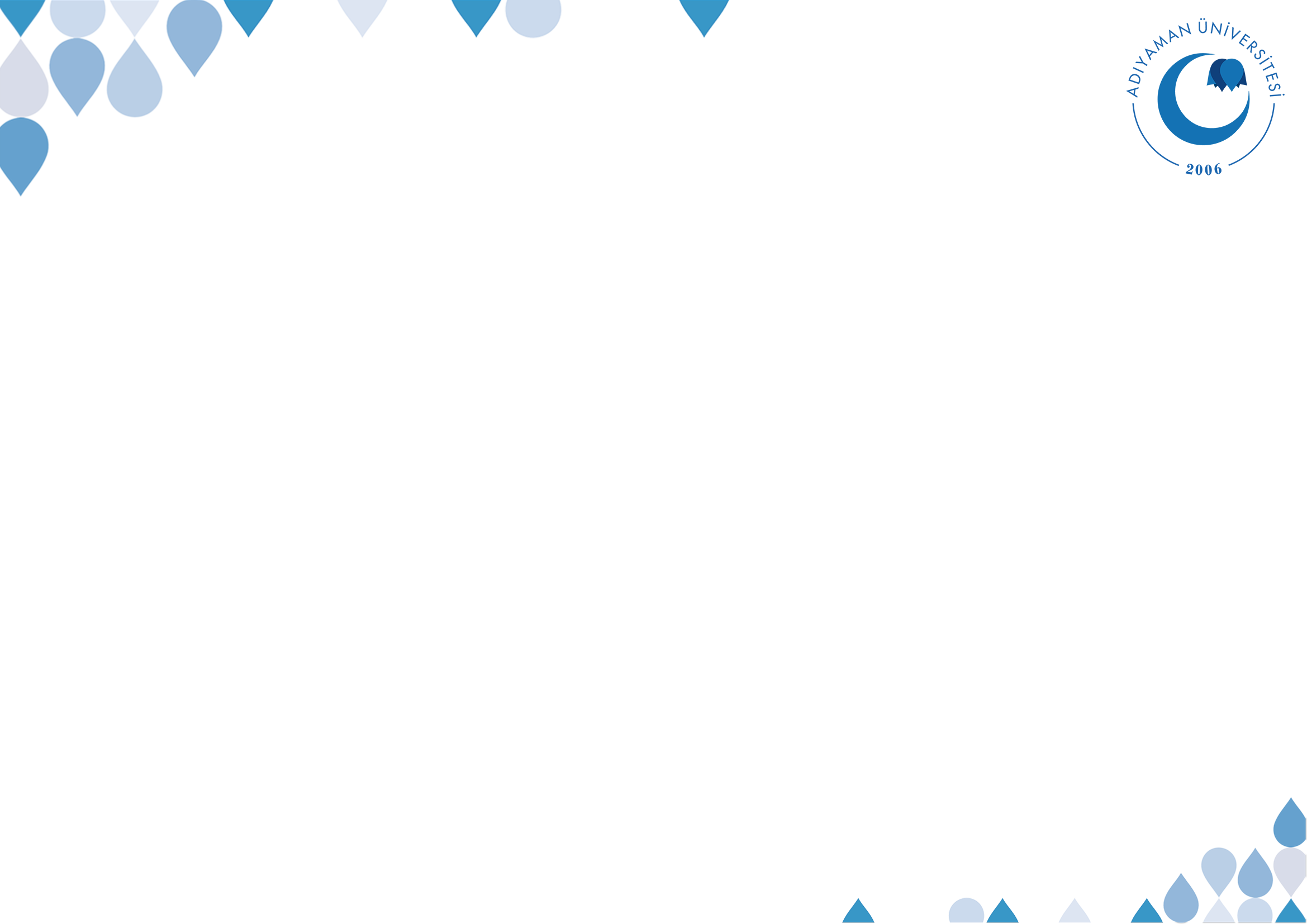 DERS İZLENCESİ
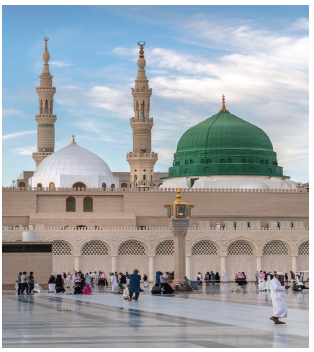 ŞÜKÜR
©  Adıyaman Üniversitesi Uzaktan Eğitim ve Araştırma Merkezi
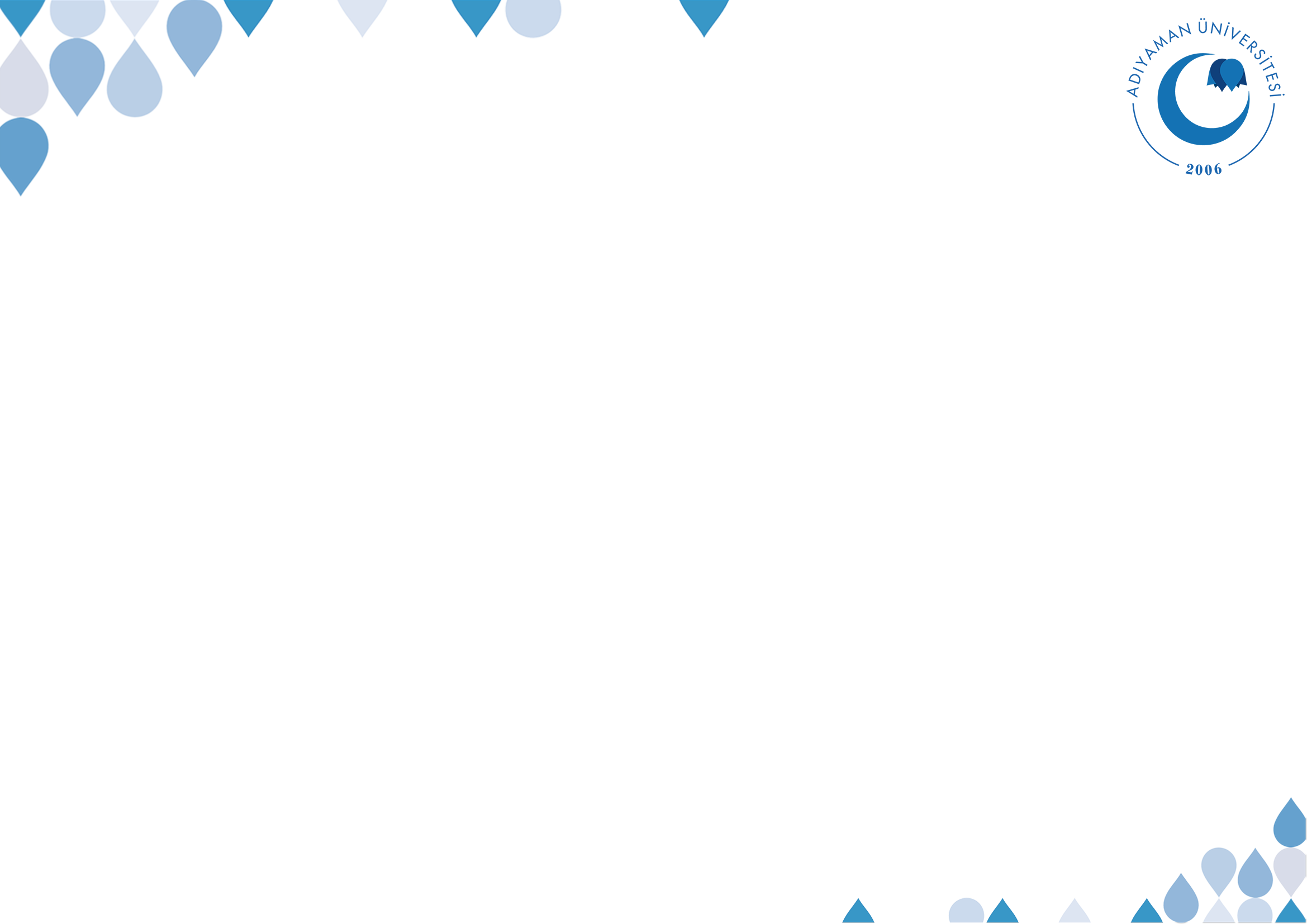 Şükür
Şükür kelimesinin lügat mânâsı bir şeyi açmak, zıt anlamlısı olan küfür kelimesinin lügat mânâsı ise örtmektir

İman etmek, aslında şükretmek demektir, inkâr etmek de aslında nankörlük etmektir. İman-ahlâk ilişkisi, şükür özelinde, eş anlamlılığa yakın seviyede, son derece iç içe geçmiş bir haldedir.
©  Adıyaman Üniversitesi Uzaktan Eğitim ve Araştırma Merkezi
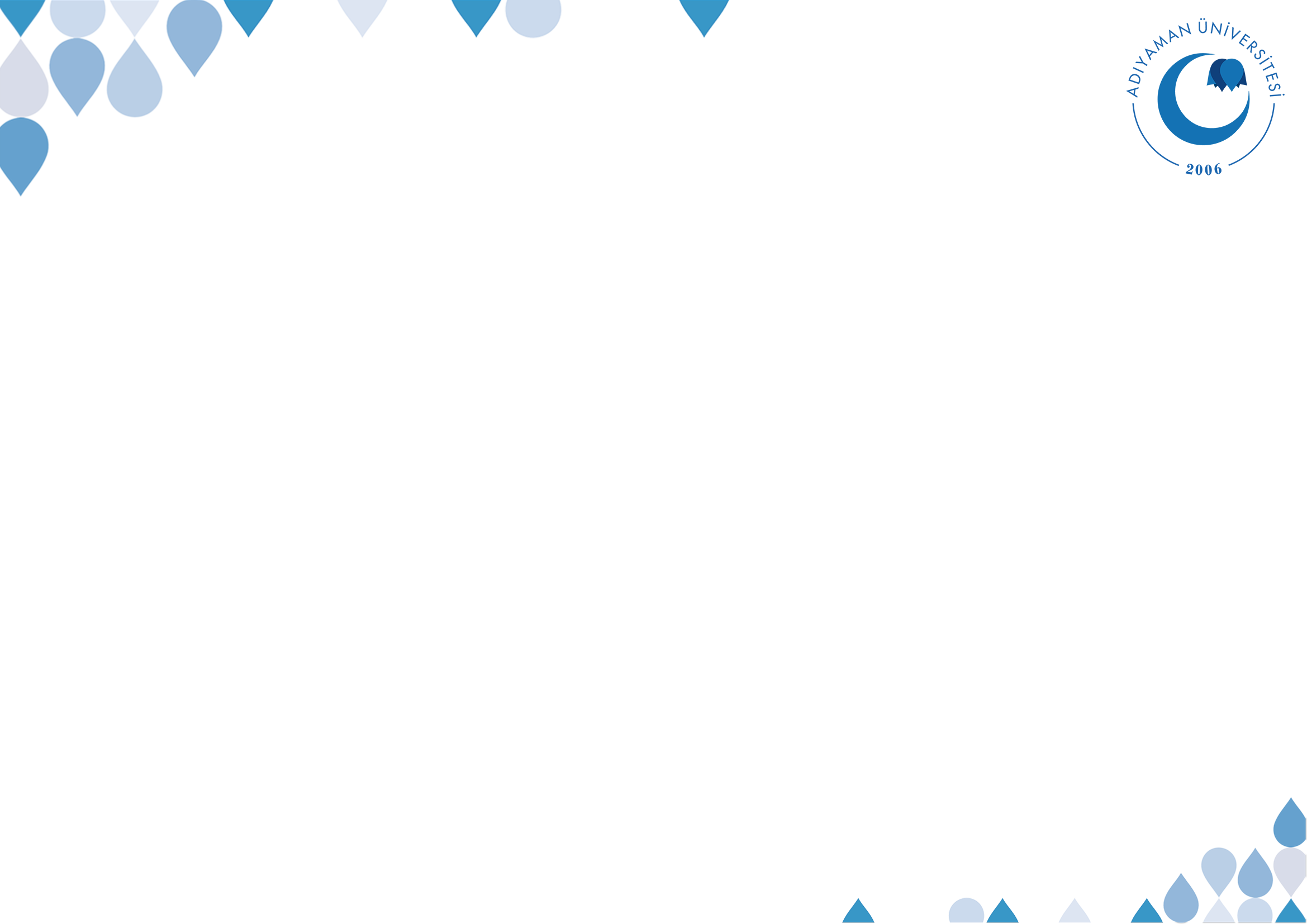 Şükür-İman Bütünlüğü
Yapılan iyiliğe minnettarlığı ifade eden şükür erdeminin, imanla en yakından ilişkili olan ahlâkî erdem olduğu söylenebilir. Zira, şükürde nimeti vereni itiraf ve ikrar söz konusudur. Bu nedenle, Kur’ân-ı Kerîm’de şükür kelimesi pek çok defa, iman kelimesinin yerine, onun eş anlamlısı imiş gibi kullanılmış, insana bahşedilen sayısız nimetlerden sık sık örnekler verilip şükretmeye, dolayısıyla iman etmeye, insanlar çağrılmıştır. Şükrün zıttı olan küfür kelimesinde ise nimeti vereni gizleme ve yok sayma manası mevcuttur.
©  Adıyaman Üniversitesi Uzaktan Eğitim ve Araştırma Merkezi
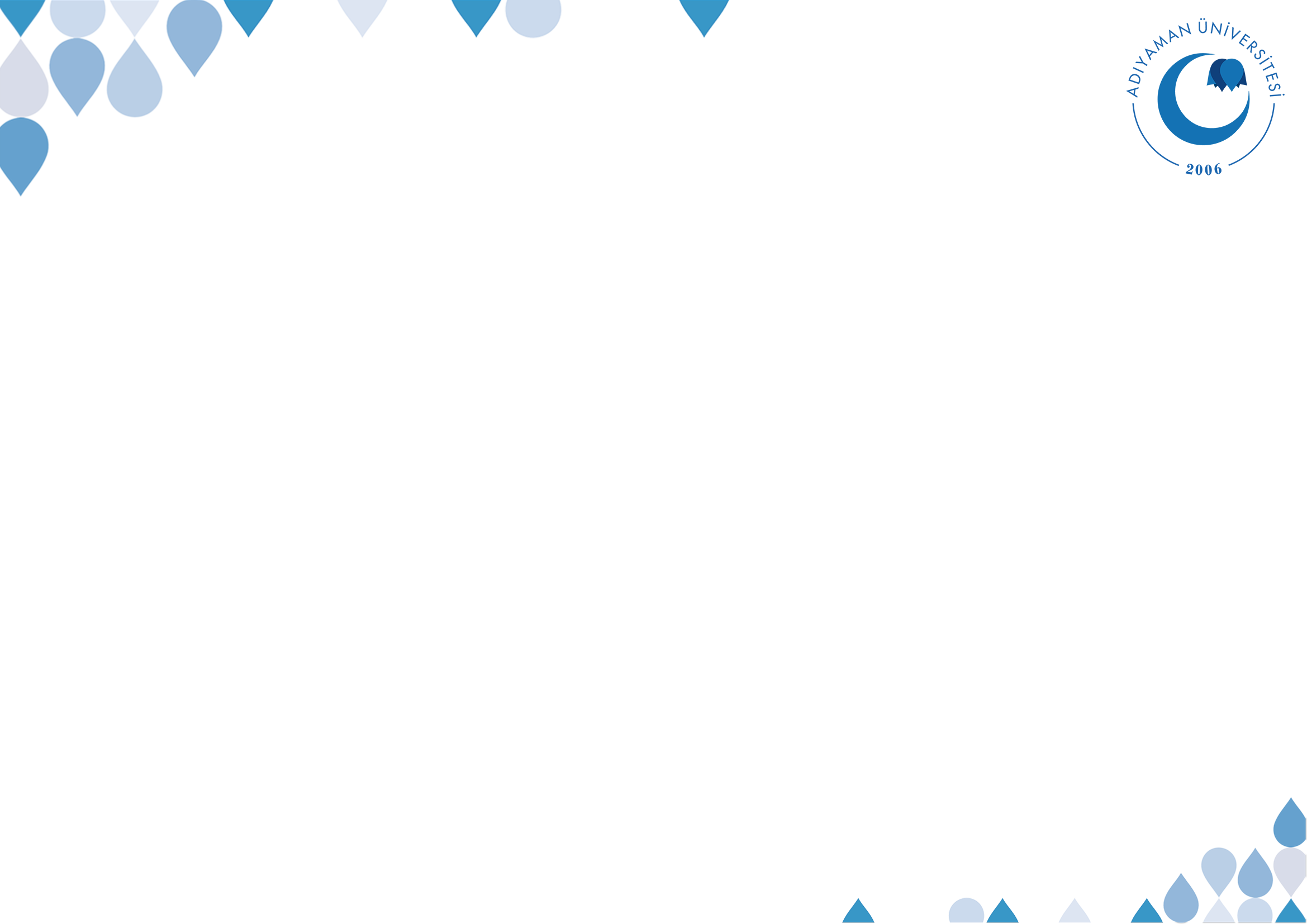 Şükür-İman Bütünlüğü
“Bunun için (ey insan), hem bana hem anne babana şükretmelisin (minnet duymalısın).” Lokman 31/14.

İnsanlara teşekkür etmeyen, Allah’a da şükretmez.
©  Adıyaman Üniversitesi Uzaktan Eğitim ve Araştırma Merkezi
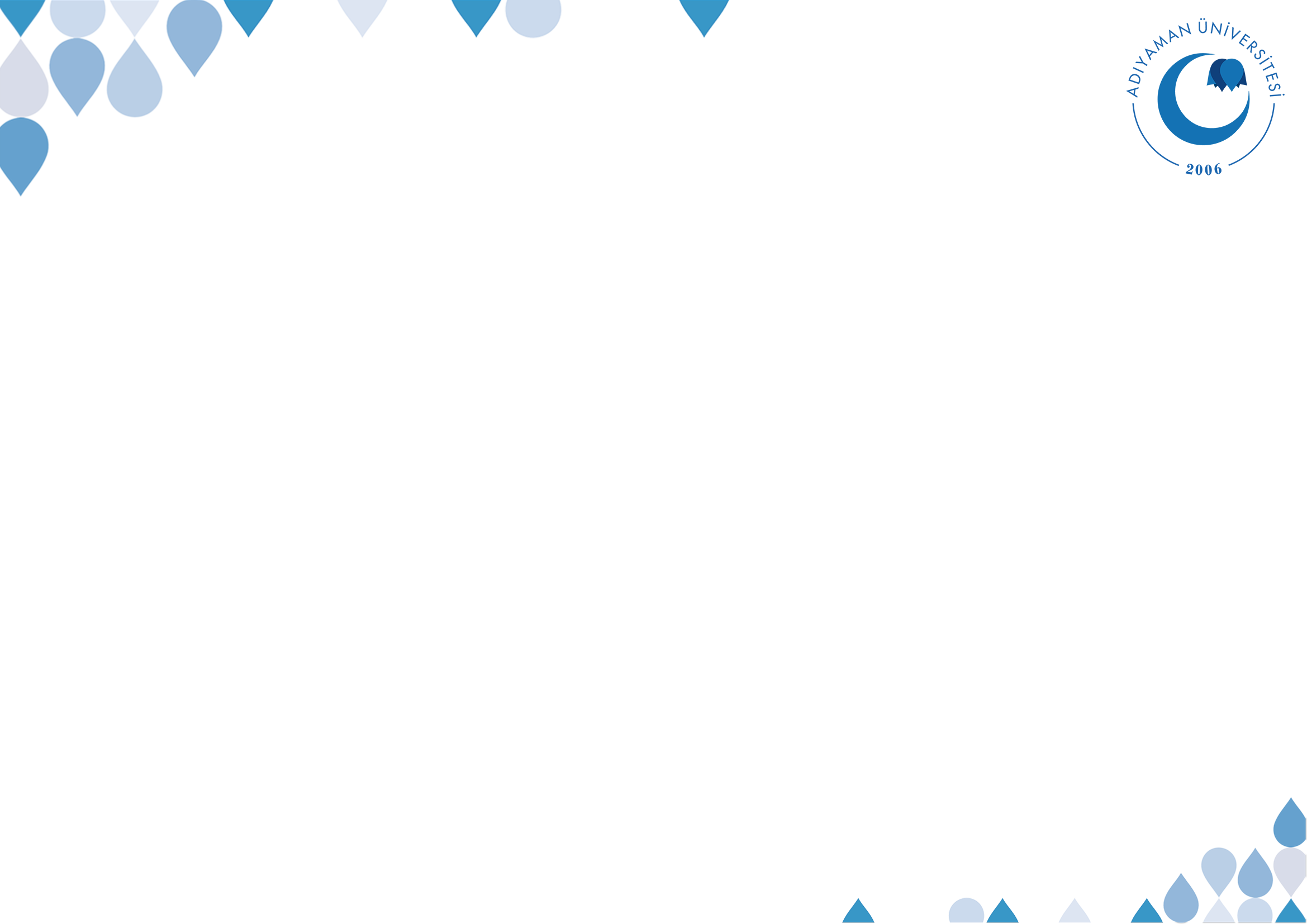 Şükrün İmanla Eşleştirilmesi ve Birbirlerinin Yerine Kullanılmaları
“Şüphesiz biz ona doğru yolu gösterdik; artık o isterse şükreden (şâkir) olur, isterse nankör (kefûr).” el-İnsan 76/3.

“Eğer şükrederseniz size (nimetimi) daha çok vereceğim, nankörlük ederseniz hiç şüphesiz azabım pek şiddetlidir!” İbrahim 14/7.
©  Adıyaman Üniversitesi Uzaktan Eğitim ve Araştırma Merkezi
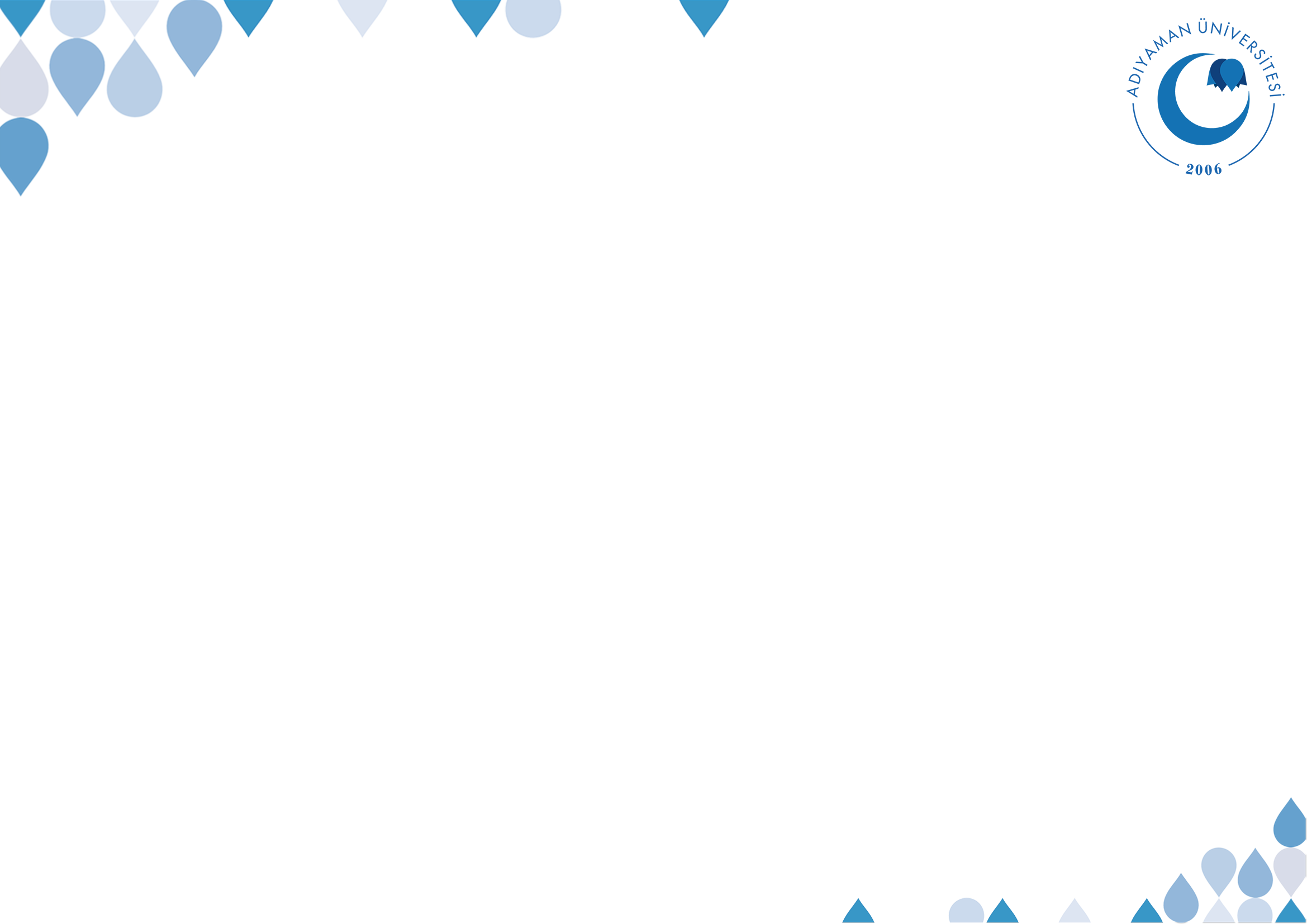 Şükrün İmanla Eşleştirilmesi ve Birbirlerinin Yerine Kullanılmaları
“İblîs dedi ki: Bundan böyle benim sapmama izin vermene karşılık, ant içerim ki, ben de onları saptırmak için senin doğru yolunun üstüne oturacağım. Sonra elbette onlara önlerinden, arkalarından, sağlarından, sollarından sokulacağım ve sen onların çoklarını şükredenlerden bulmayacaksın.” el-Aʿrâf 7/16-7.
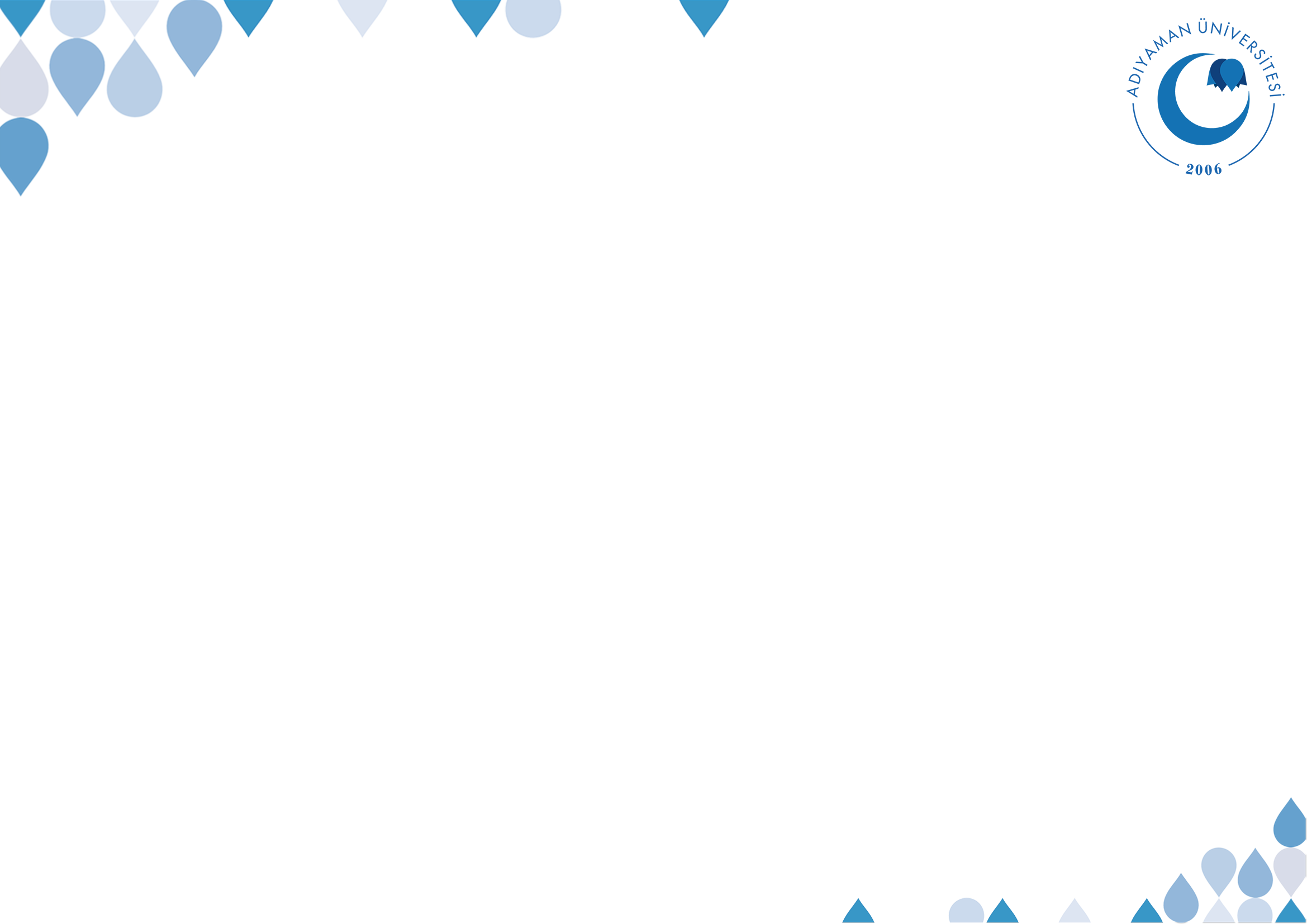 Şükür, Kişiyi İmana Sevkeder
“Gökleri ve yeri yaratan, gökten su indirip onunla size rızık olarak türlü türlü ürünler çıkaran Allah’tır; izni ile denizde yüzüp gitmeleri için gemileri emrinize veren, nehirleri sizin için faydalı olacak şekilde yaratan O’dur. Düzenli seyreden güneşi ve ayı sizin için yararlı kılan, gece ile gündüzü faydalanacağınız biçimde yaratan O’dur. O size istediğiniz her şeyi verdi. Allah’ın nimetlerini saymaya kalksanız başa çıkamazsınız. Şu bir gerçek ki insanoğlu çok zalim, çok nankördür!” İbrahim 14/32-4.
©  Adıyaman Üniversitesi Uzaktan Eğitim ve Araştırma Merkezi
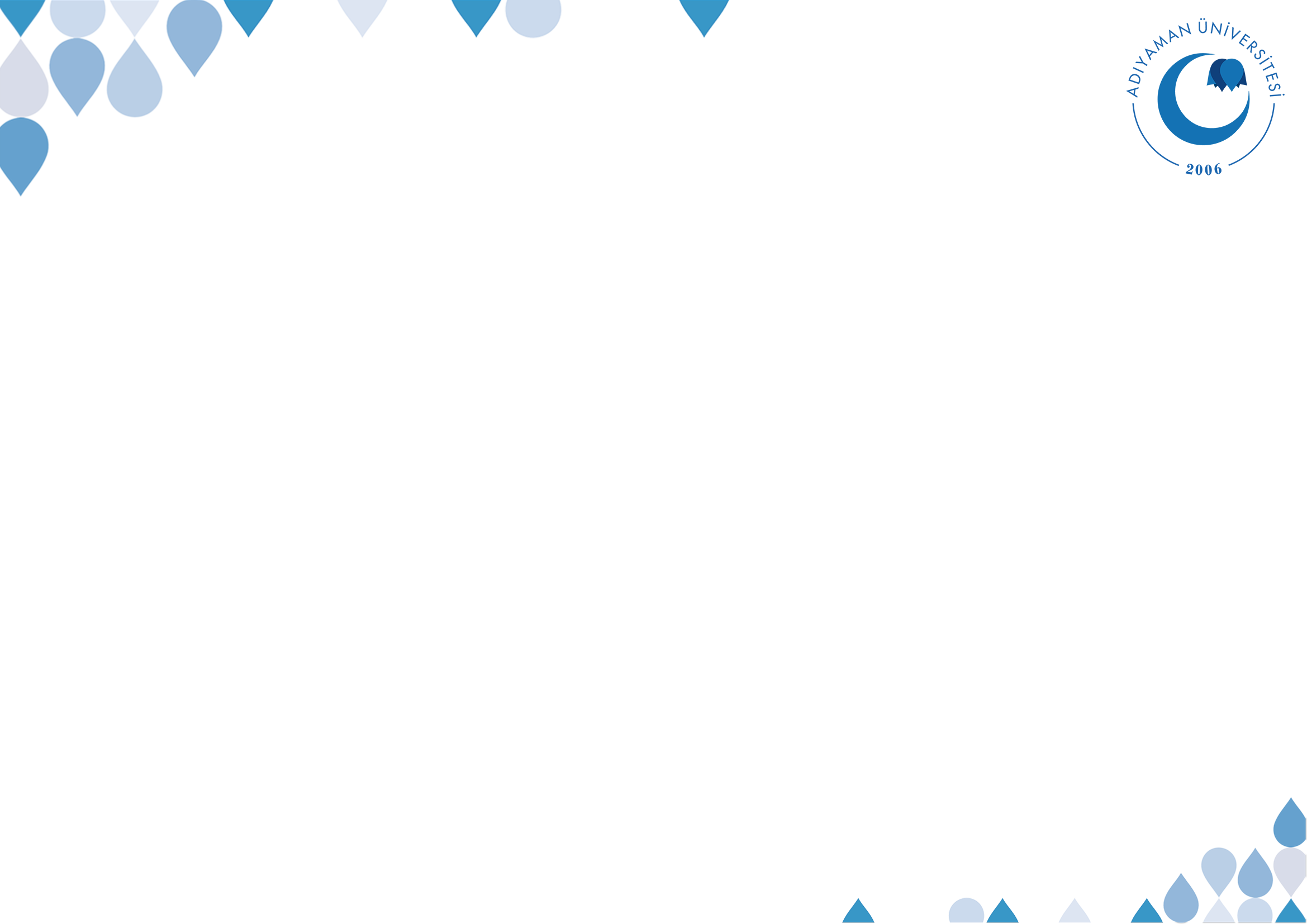 Nankörlük, İmanı Zedeler
İnsanlara teşekkür etmeyen, Allah’a da şükretmez.
©  Adıyaman Üniversitesi Uzaktan Eğitim ve Araştırma Merkezi
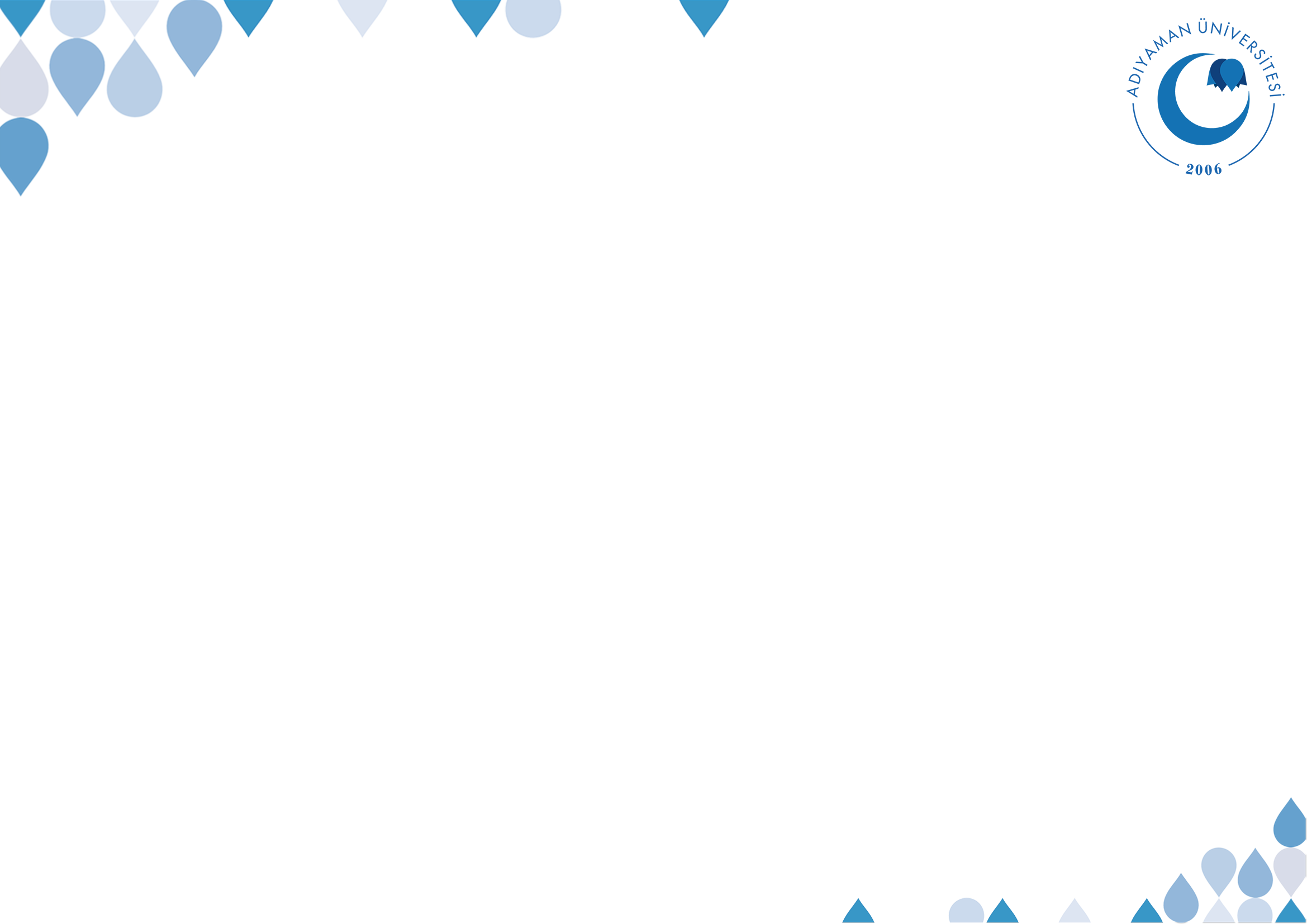 Mümin Kadirşinastır
Müminin durumu ne hoş ve hayret vericidir. Zira onun bütün işleri hayırlıdır. Bu duruma müminden başka hiç kimsede rastlanmaz. Mümin bir nimete nail olduğunda şükreder, bu onun için hayır olur. Darlık ve sıkıntıya düştüğünde ise sabreder, bu da onun için hayır olur.
©  Adıyaman Üniversitesi Uzaktan Eğitim ve Araştırma Merkezi
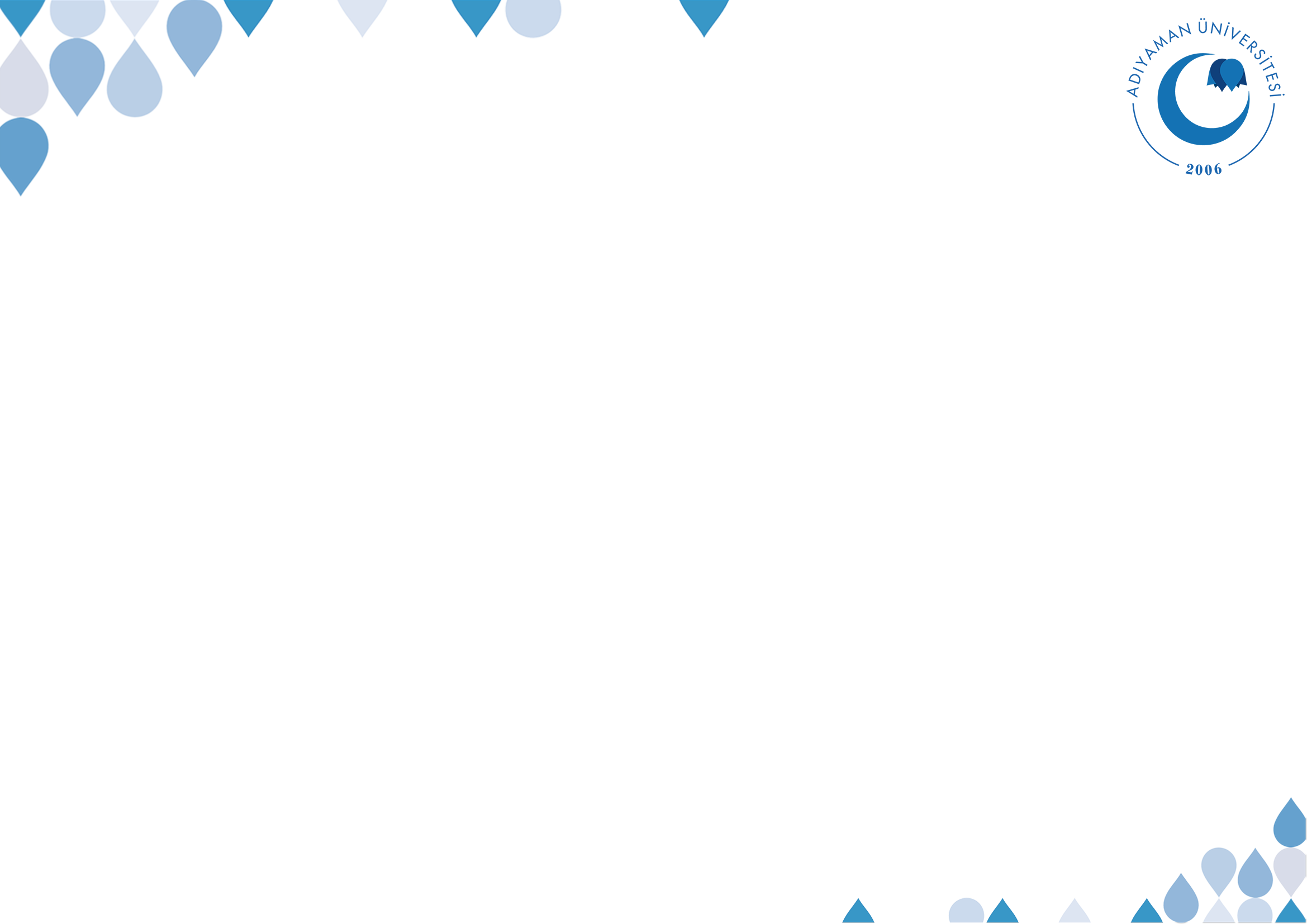 Mümin Kadirşinastır
Bir gün Allah Rasûlü Hz. Âişe ile beraberken ihtiyar bir hanım gelir. Peygamber Efendimiz ihtiyar kadına hâlini hatırını sorar, onunla ilgilenir. Yaşlı hanım gittikten sonra Hz. Âişe merak ederek, “Bu yaşlı hanım kimdi ya Rasûlallah?” diye sorunca Rasûlullah “Hatice’nin arkadaşı olup onun sağlığında bize gelip giderdi. Eski dostlukları korumak (gözetmek) imandandır.” buyurur.
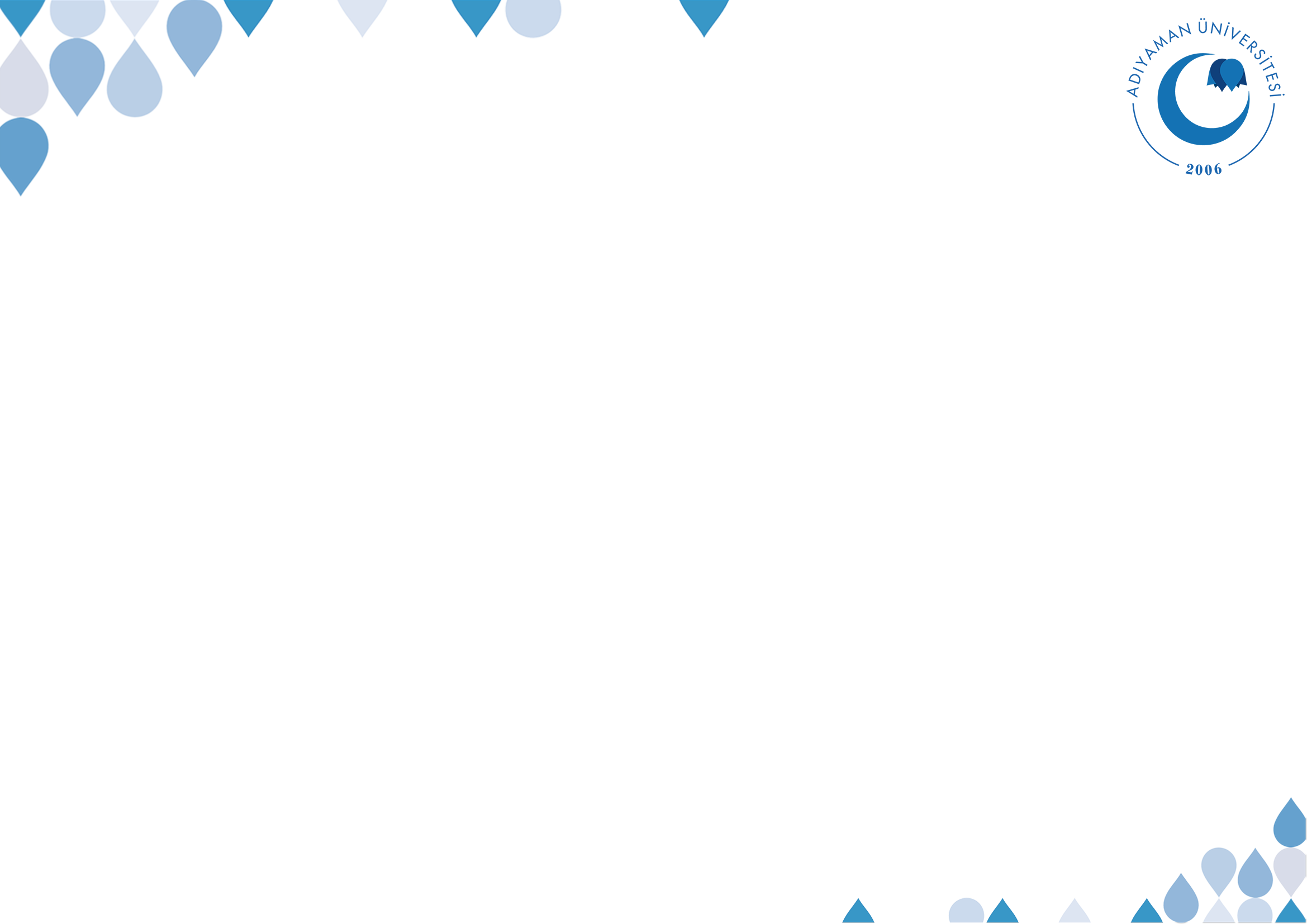 Şükrün Getirileri
“Bir kulun çocuğu vefat ettiği zaman Allah Teâlâ meleklerine: “Kulumun çocuğunu elinden aldınız öyle mi?” diye sorar. Onlar da: Evet, diye cevap verirler. Allah Teâlâ: “Kulumun gönül meyvesini mi kopardınız?” diye sorar. Melekler: Evet, diye cevap verirler. Allah Teâlâ tekrar: “O zaman kulum ne dedi?” diye sorar. Melekler: Sana hamdetti ve “Biz Allah’tan geldik, Allah’a döneceğiz” dedi, diye cevap verirler. O zaman Allah Teâlâ şöyle buyurur: “Kulum için cennette bir köşk yapın ve ona hamd köşkü adını verin.”
©  Adıyaman Üniversitesi Uzaktan Eğitim ve Araştırma Merkezi
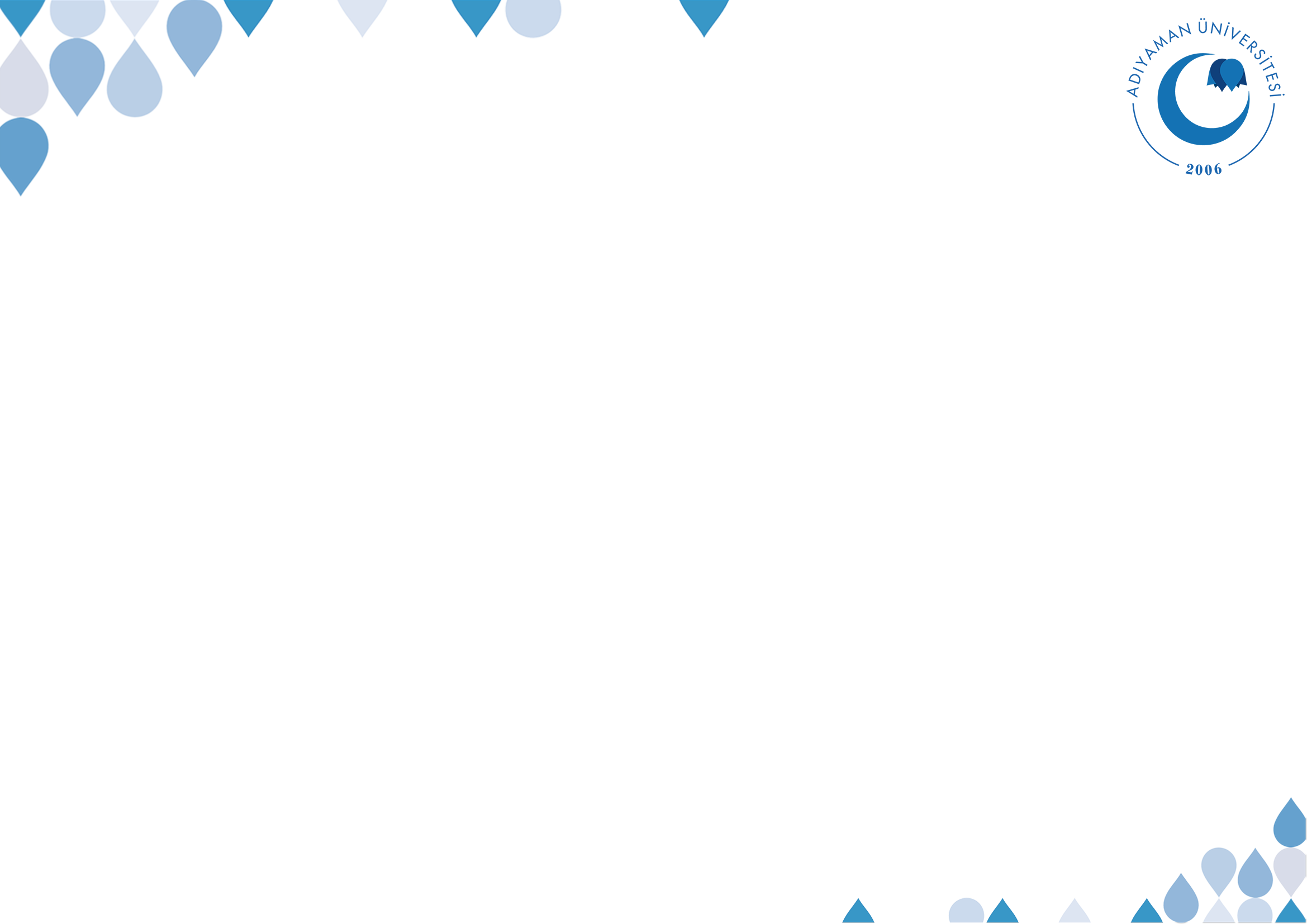 Anne ve Babaya Vefâkâr Olmak
Baba cennetin orta kapısıdır.

Rabbin rızası babanın rızasında, öfkesi ise yine babanın öfkesindedir.
©  Adıyaman Üniversitesi Uzaktan Eğitim ve Araştırma Merkezi
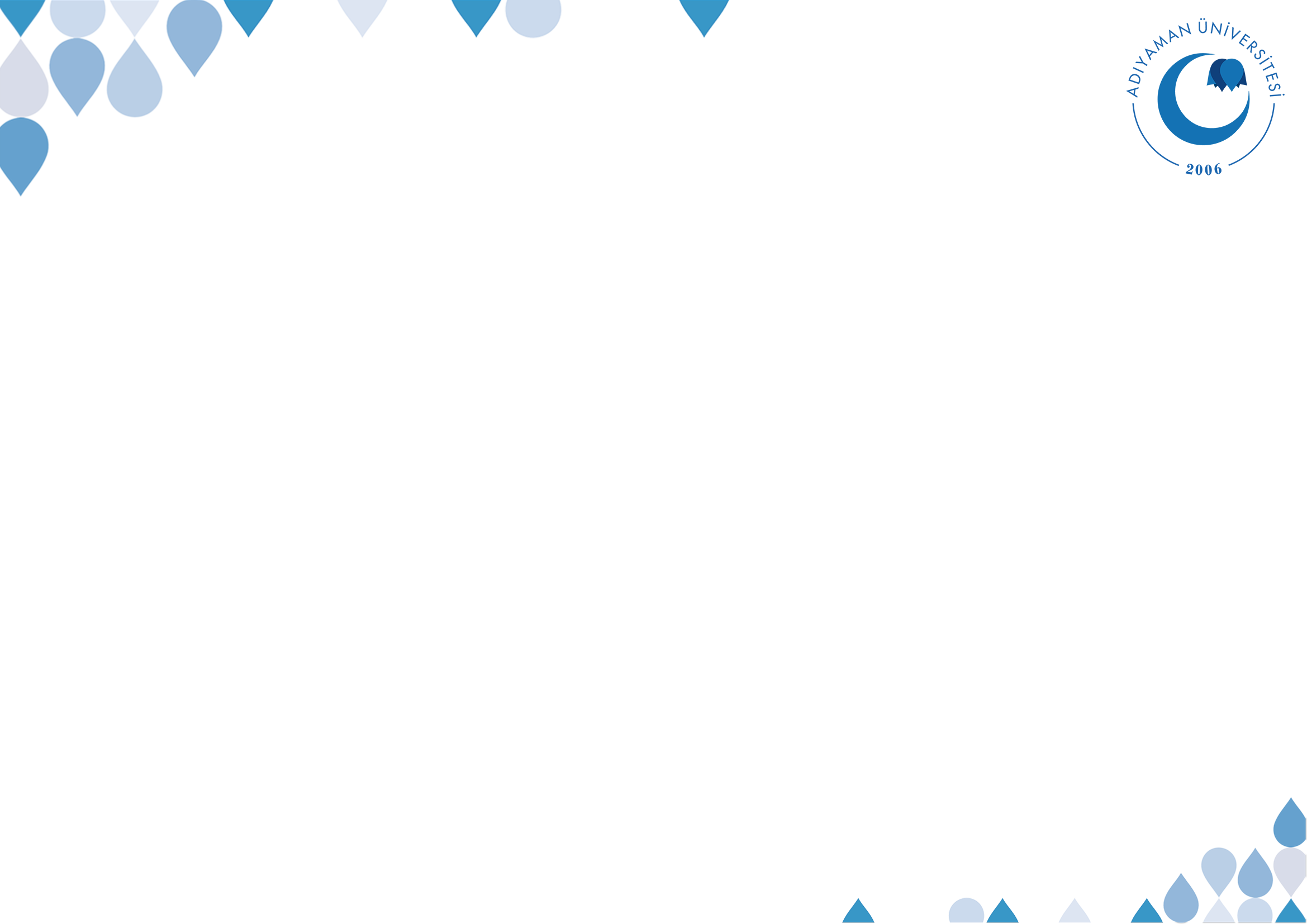 Anne ve Babaya Vefâkâr Olmak
“Rasûlullah’a hangi amelin yüce Allah’a daha sevimli olduğu sorulunca “vaktinde kılınan namaz” demiş, sonra hangisi diye sorulunca “ana babaya iyilik” demiş, sonra hangisi diye sorulunca “Allah yolunda cihad” demiştir.”
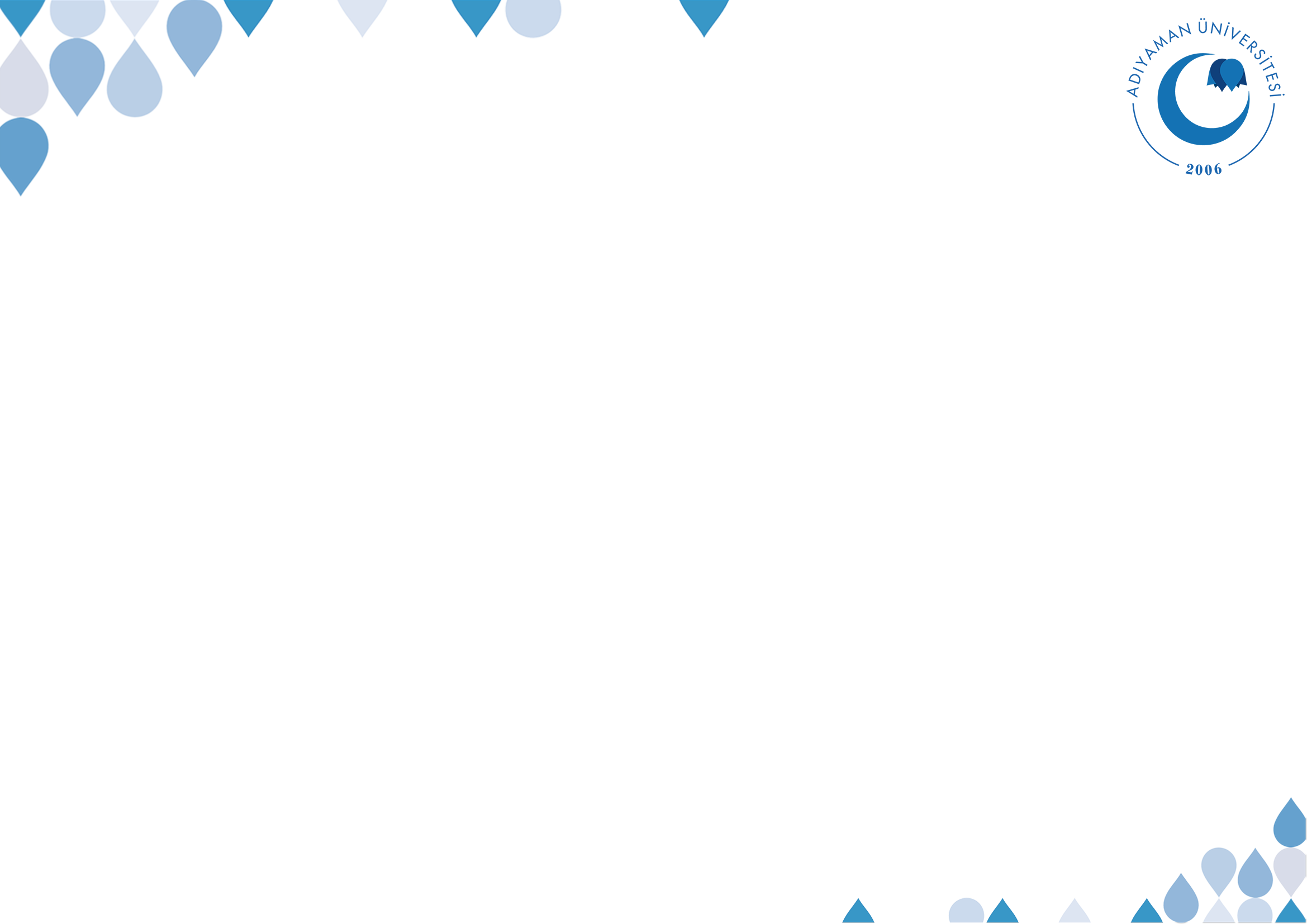 Anne ve Babaya Vefâkâr Olmak
“Rasûlullah “Burnu yerde sürünsün, burnu yerde sürünsün, burnu yerde sürünsün.” deyince ‘Kimin ya Rasulallah?” diye sorulmuştur. Bunun üzerine Peygamberimiz sözünü şöyle açıklamıştır:  “Ana ve babasına yahut bunlardan birine yaşlılık zamanlarında kavuşup da cennete girmeyen kişi.”
©  Adıyaman Üniversitesi Uzaktan Eğitim ve Araştırma Merkezi
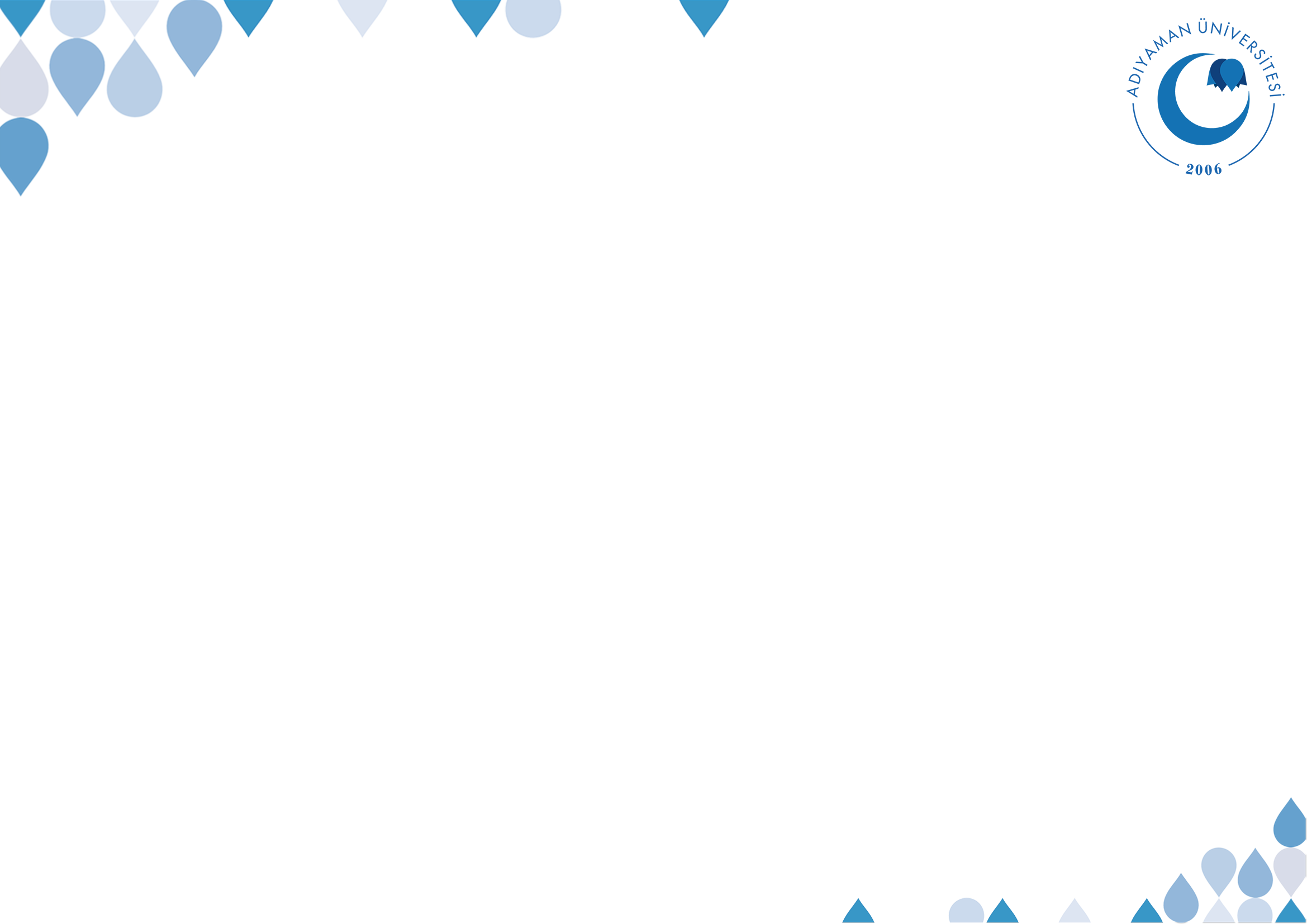 Anne ve Babaya Vefâkâr Olmak
Rasûlullah büyük günahların en ağırları arasında Allah’a şirk koşmaktan hemen sonra ikinci sırada anne-babaya itaatsizliği zikretmiştir.  
“İyiliklerin en güzeli, evlâdın baba dostlarının aileleri ile (dostluk) bağlarını sürdürmesi ve gözetmesidir.”
©  Adıyaman Üniversitesi Uzaktan Eğitim ve Araştırma Merkezi
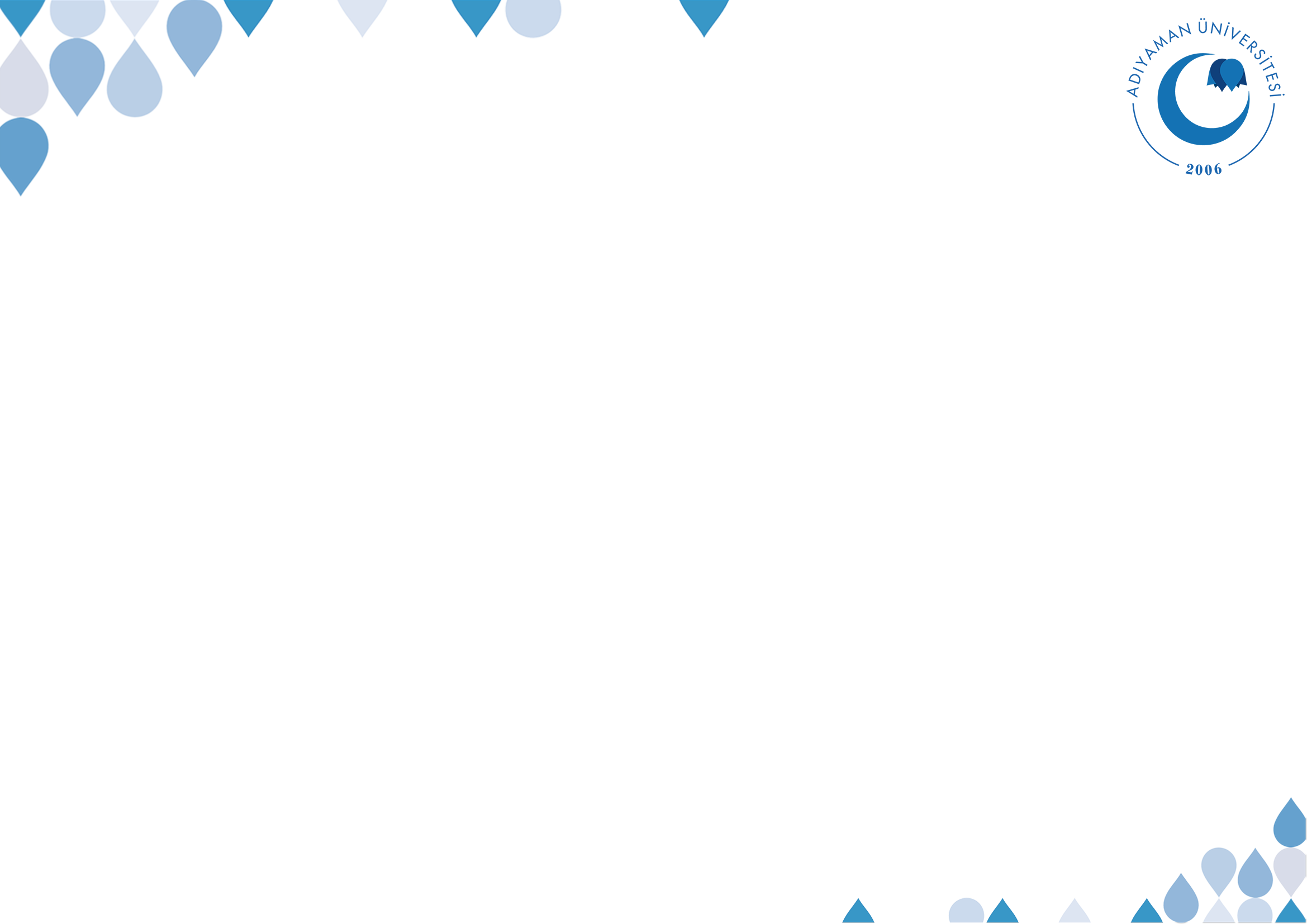 Eşlere Vefâkâr Olmak
Peygamber Efendimiz sık sık Hz. Hatice’yi anar, bazen bir koyun kesip Hz. Hatice’nin arkadaşlarına bu koyunun etlerini dağıtırdı.
Hz. Hatice’nin kendisine yaptığı iyilikleri şöyle saymıştır: “Kimse bana inanmazken o bana inanmıştı, insanlar beni yalanlarken o beni tasdik etmişti, insanlar bana yardım etmezken o bana malıyla yardım etmişti
©  Adıyaman Üniversitesi Uzaktan Eğitim ve Araştırma Merkezi
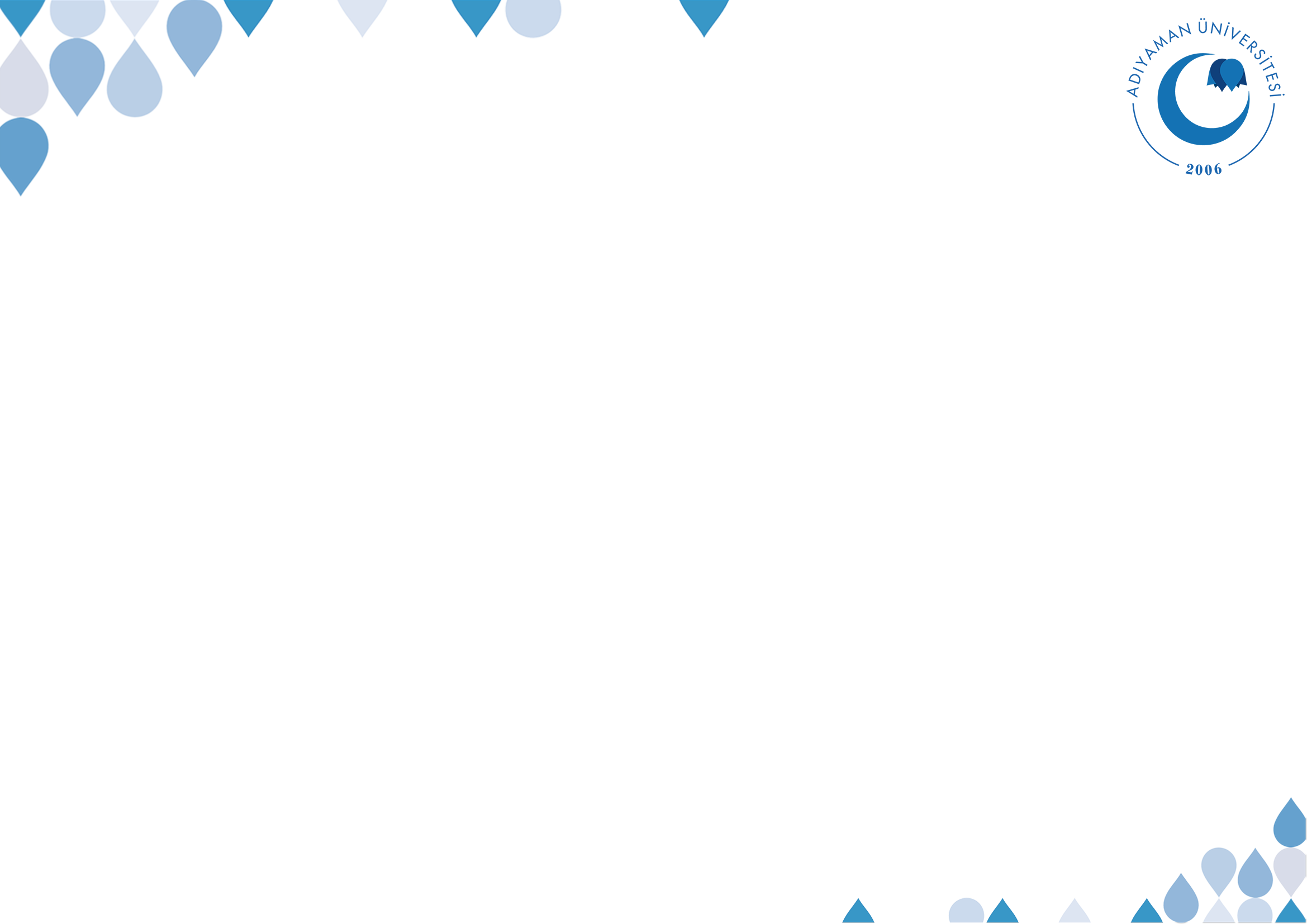 Eşlere Vefâkâr Olmak
“En hayırlınız hanımlarına karşı en hayırlı olanınızdır.”  

“Müminlerin iman bakımından en mükemmel olanları, ahlâk bakımından en güzel olan ve ailelerine karşı en lütufkâr ve yumuşak olanlarıdır.
©  Adıyaman Üniversitesi Uzaktan Eğitim ve Araştırma Merkezi
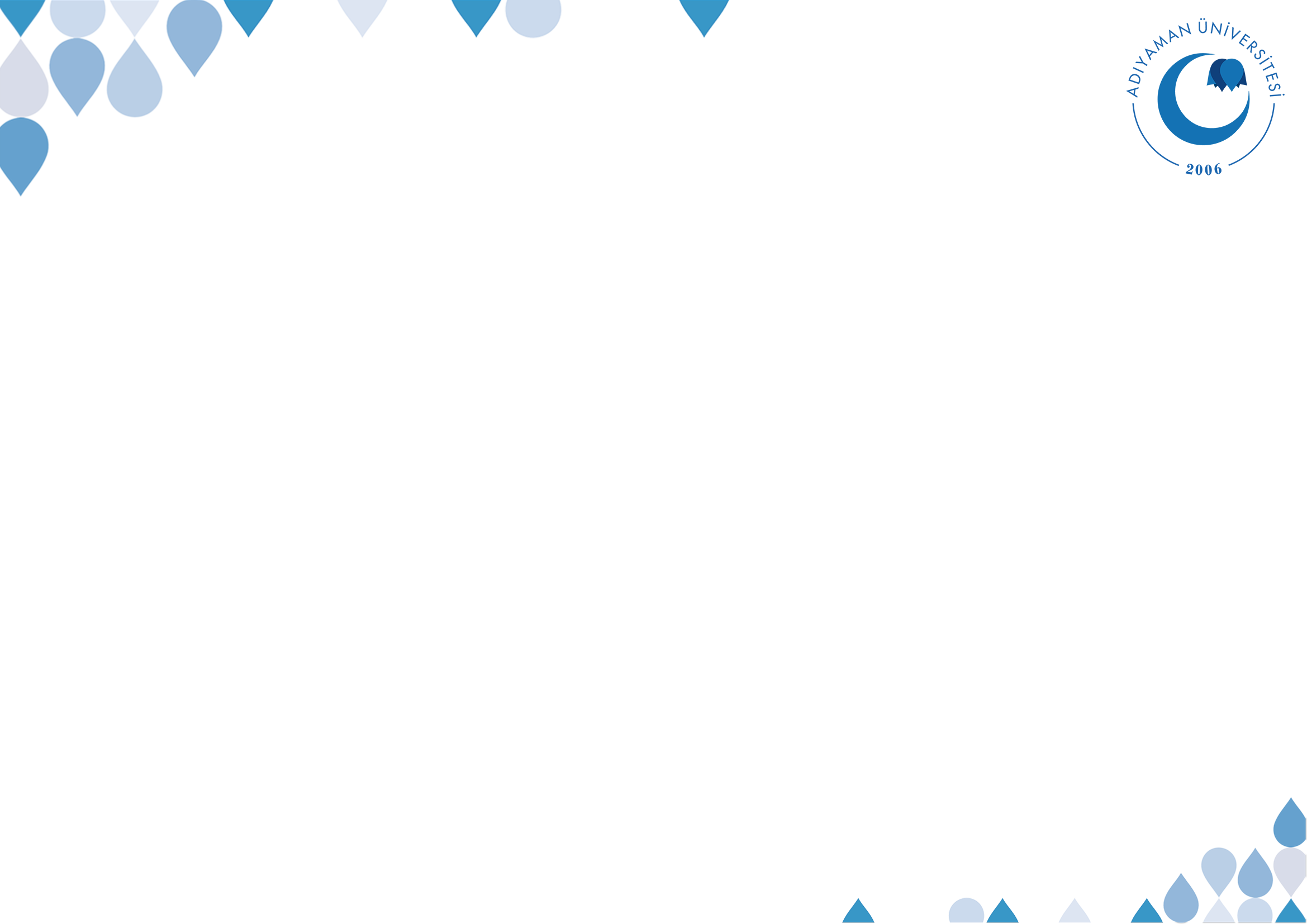 Eşlere Vefâkâr Olmak
“Bana cehennem gösterildi. Cehennem halkının çoğunun küfr eden (nankör) kadınlar olduğunu gördüm.” Bunun üzerine: Onlar Allah'a mı küfr (inkâr) ederler? diye soruldu. Peygamberimiz (sav): “Onlar kocalarına nankör davranırlar, yapılan iyiliğe karşı nankörlük ederler. Birisine uzun bir zaman ihsan etsen de (iyi davransan da) sonra senden (hoşuna gitmeyen) bir şey görse (duygusal davranarak), “Ben senden hiç bir hayır görmedim” deyiverir.”.
©  Adıyaman Üniversitesi Uzaktan Eğitim ve Araştırma Merkezi
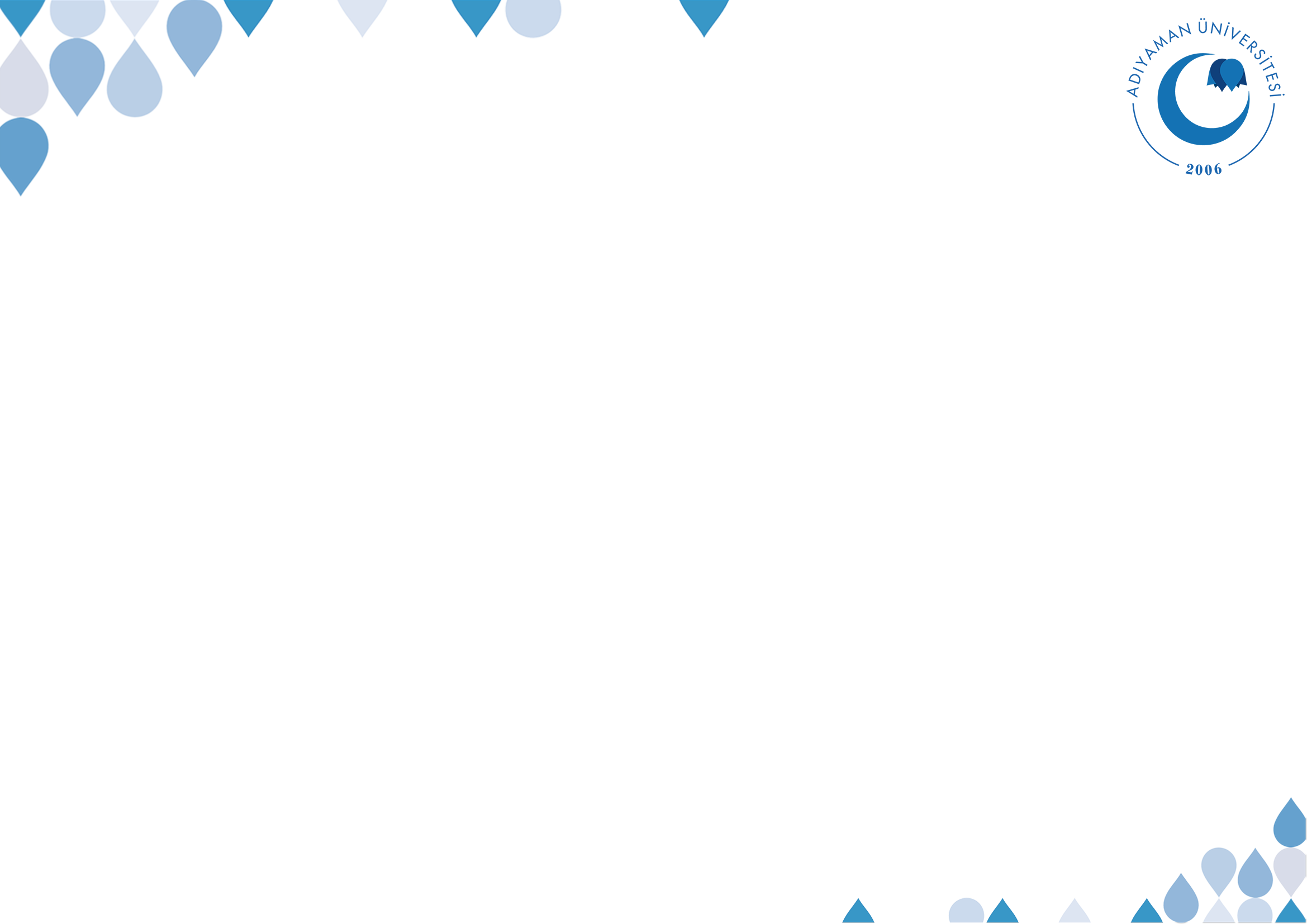 VEFA
الْوالِدُ أَوْسطُ أَبْوابِ الجَنَّةِ
©  Adıyaman Üniversitesi Uzaktan Eğitim ve Araştırma Merkezi
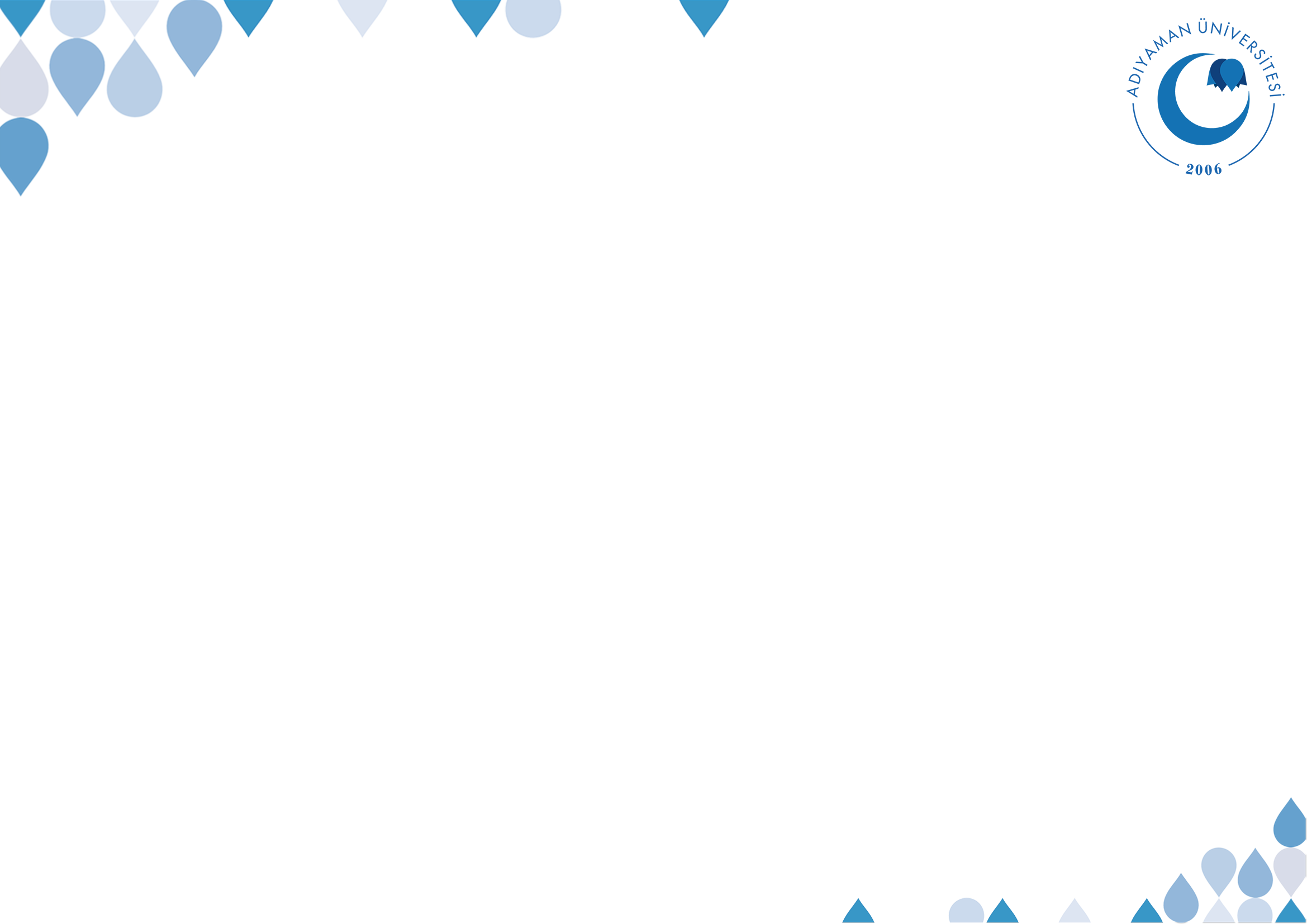 ŞÜKÜR
مَنْ لاَ يَشْكُرِ النَّاسَ لاَ يَشْكُرِ اللَّهَ
©  Adıyaman Üniversitesi Uzaktan Eğitim ve Araştırma Merkezi
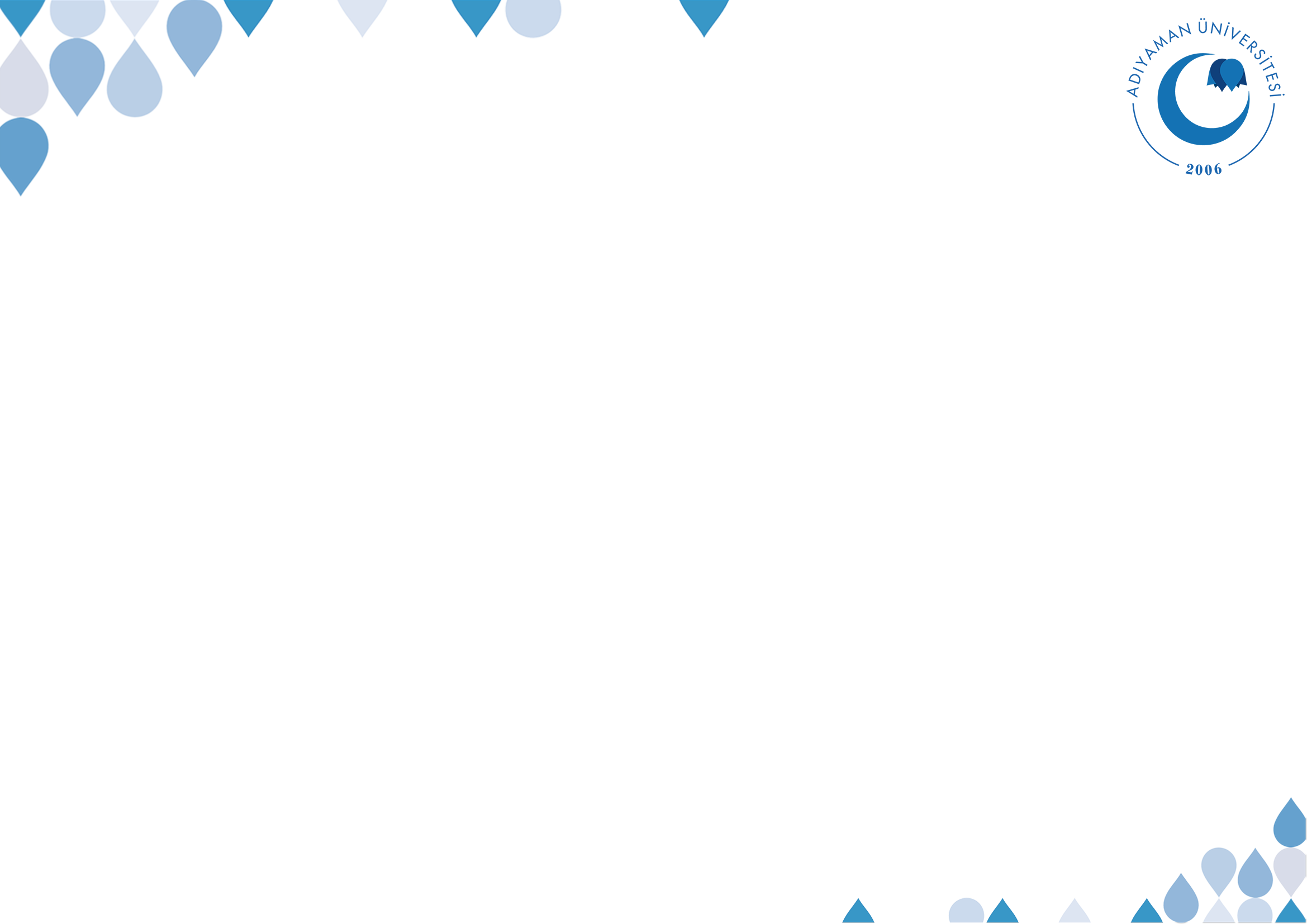 KARDEŞLİK
الْمُؤْمنُ للْمُؤْمِن كَالْبُنْيَانِ يَشدُّ بعْضُهُ بَعْضاً
©  Adıyaman Üniversitesi Uzaktan Eğitim ve Araştırma Merkezi
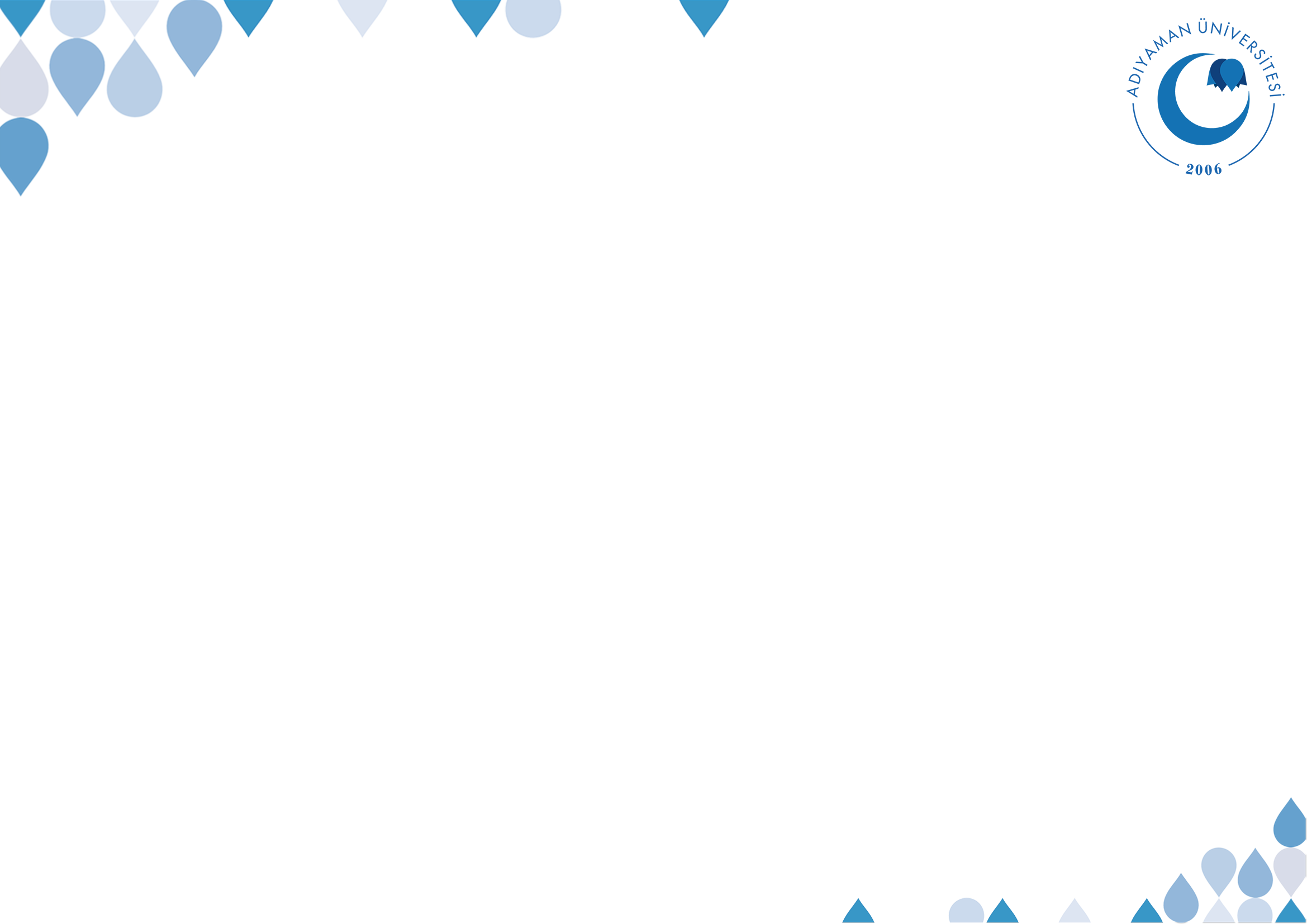 VEFA
معَنْ عَائِشَةَ (رَضِيَ اللَّهُ عَنْهَا) قَالَتْ: مَا غِرْتُ عَلَى أَحَدٍ مِنْ نِسَاءِ النَّبِيِّ (صَلَّى اللَّهُ عَلَيْهِ وَ سَلَّمْ) مَا غِرْتُ عَلَى خَدِيجَةَ وَمَا رَأَيْتُهَا، وَلَكِنْ كَانَ النَّبِيُّ (صَلَّى اللَّهُ عَلَيْهِ وَ سَلَّمْ) يُكْثِرُ ذِكْرَهَا، وَرُبَّمَا ذَبَحَ الشَّاةَ، ثُمَّ يُقَطِّعُهَا أَعْضَاءً، ثُمَّ يَبْعَثُهَا فِى صَدَائِقِ خَدِيجَةَ، فَرُبَّمَا قُلْتُ لَهُ: كَأَنَّهُ لَمْ يَكُنْ فِى الدُّنْيَا امْرَأَةٌ إِلاَّ خَدِيجَةُ، فَيَقُولُ: “إِنَّهَا كَانَتْ وَكَانَتْ
©  Adıyaman Üniversitesi Uzaktan Eğitim ve Araştırma Merkezi
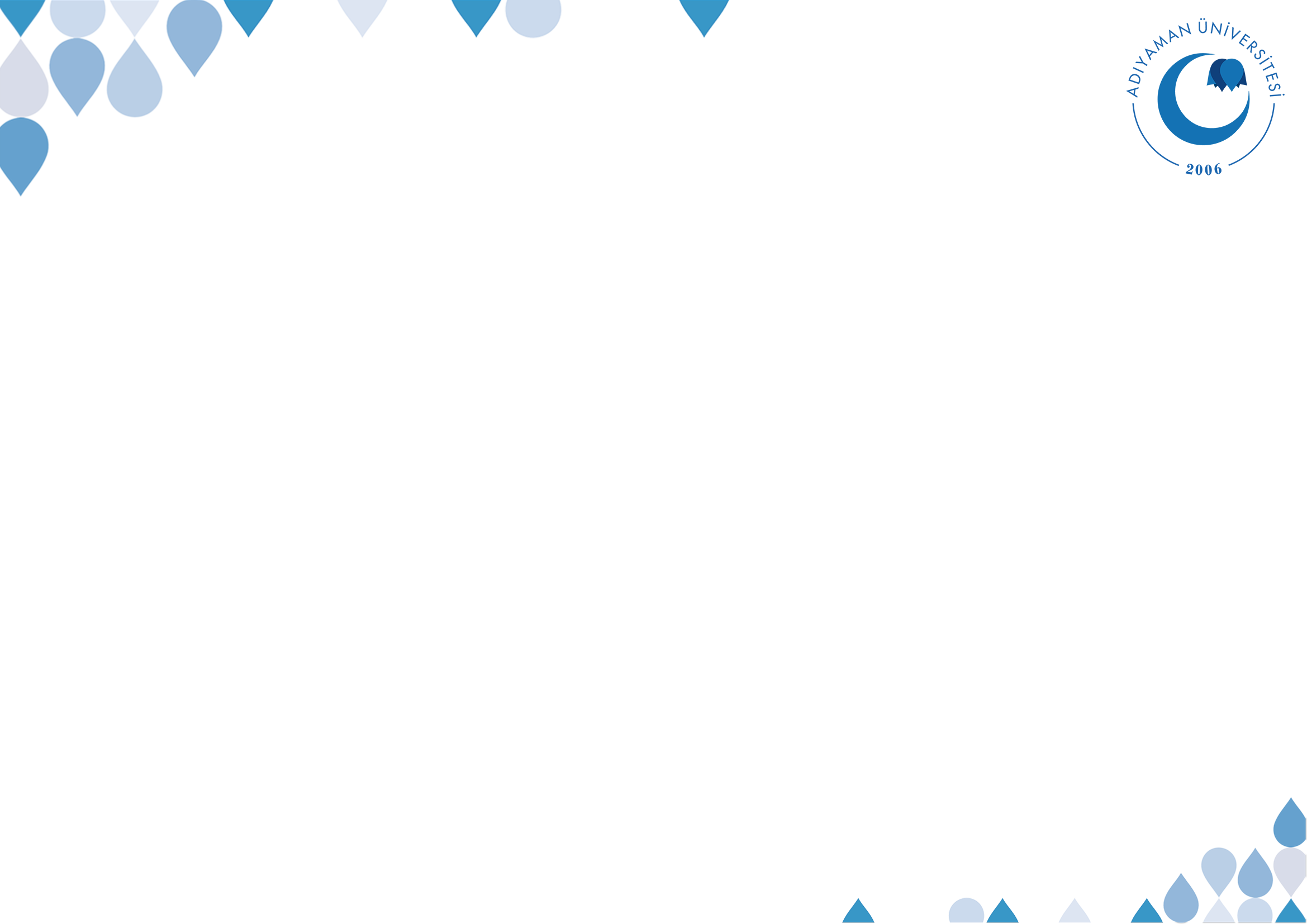 MERHAMET
مَن لا يَرْحمْ لاَ يُرْحَمْ
©  Adıyaman Üniversitesi Uzaktan Eğitim ve Araştırma Merkezi
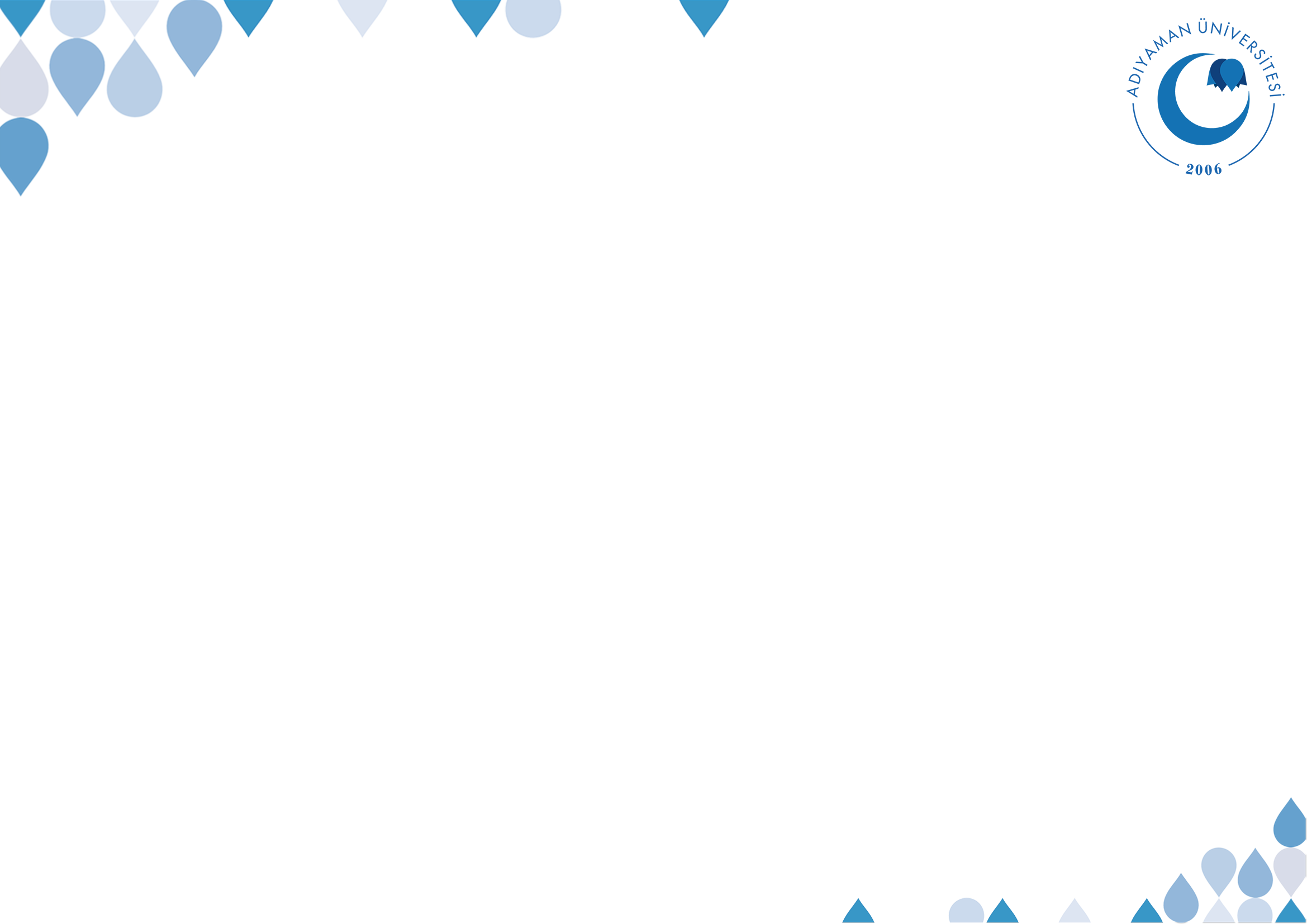 Kaynak: Kur’an ve Sünnette İman-Ahlak Bütünlüğü, Mehmet Ali Çalgan, Diyanet İşleri Başkanlığı Yayınları
©  Adıyaman Üniversitesi Uzaktan Eğitim ve Araştırma Merkezi
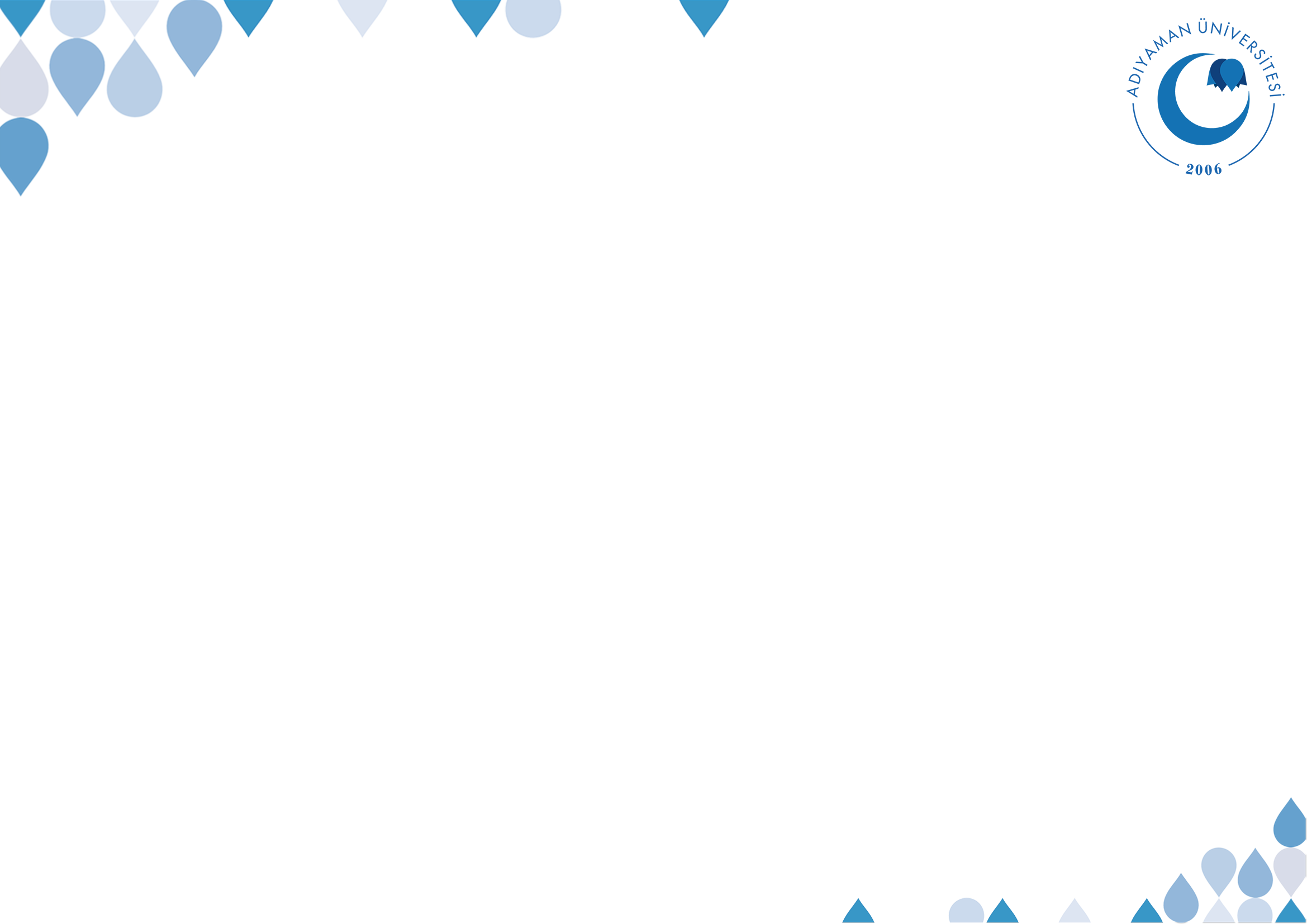 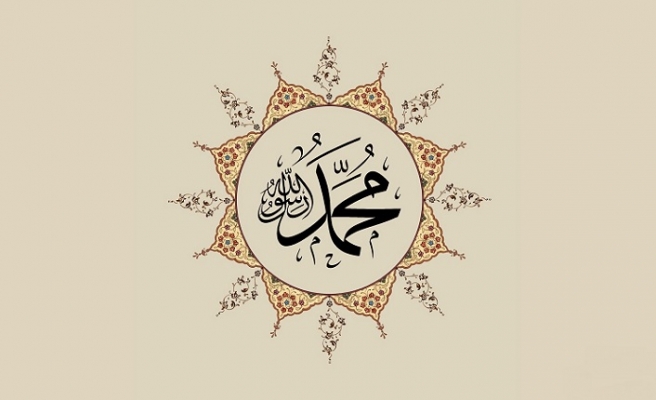 ©  Adıyaman Üniversitesi Uzaktan Eğitim ve Araştırma Merkezi